Государственное учреждение образования 
«Козенская средняя школа Мозырского района»
Использование эффективных приемов работы с материалом учебного пособия для формирования читательской грамотности 
на уроках истории
Мешкова Н.П., 
учитель истории,
 высшей квалификационной 
 категории
«Читать –это еще ничего не значит, что читать и как понимать прочитанное – вот в чем главное» 
                                                    К.Д.Ушинский
Читательская грамотность – способность к чтению и пониманию учебных текстов, умение извлекать информацию из текста, использовать её при решении учебных, практических задач и в повседневной жизни.
Приемы работы с учебным текстом: - пересказ - комментированное чтение - анализ прочитанного и    осмысление исторического материала
Приём «Кубик Блума»
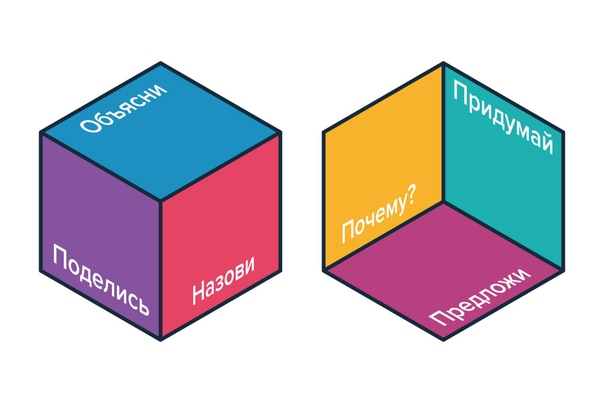 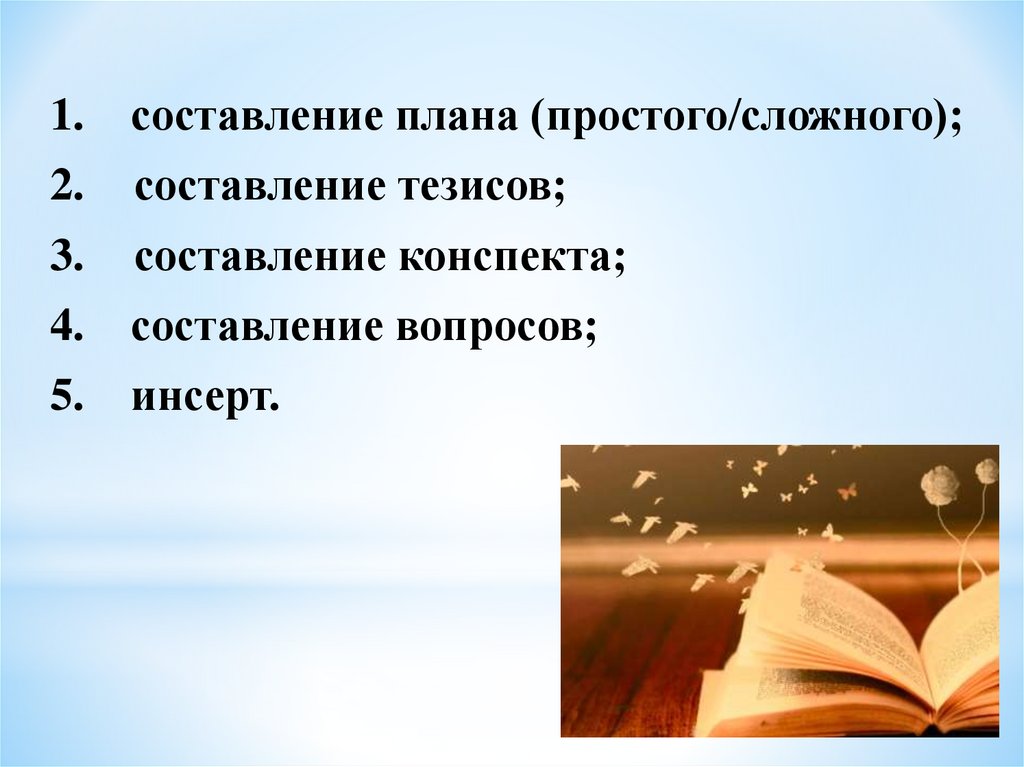 Задание «Вычеркнуть лишнее слово»

На белорусских землях в период Высокого средневековья наши предки выращивали пшеницу, кукурузу, просо, рожь, горох, картофель. 
Купцы-гости с территории Беларуси вывозили меха, мед, воск, смолу, железо, шелк, лен. 
Бог Солнца, Бог Луны, Ра, Амон-Ра, Амон
Задание «Ассоциативный ряд»

Государство
князь, границы, закон, народ, земли, союзы, племена
Прием «Составление таблиц по тексту»
«Восточнославянские союзы племен на территории Беларуси»
“Очаги международной напряженности в 1930-е гг.”
Прием «Составление схемы по тексту»
Этапы становления белорусской государственности                                                             ↓                                     ↓                                    ↓ 
…                                   01.01.19                       2) …
                                       ССРБ

3) …                                               Польская оккупация


(1 - провозглашение БНР 25 марта 1918 г.   
 2 – Литбел – 27 февраля 1919 г.  
 3 – германская оккупация)
Работа с иллюстрациями
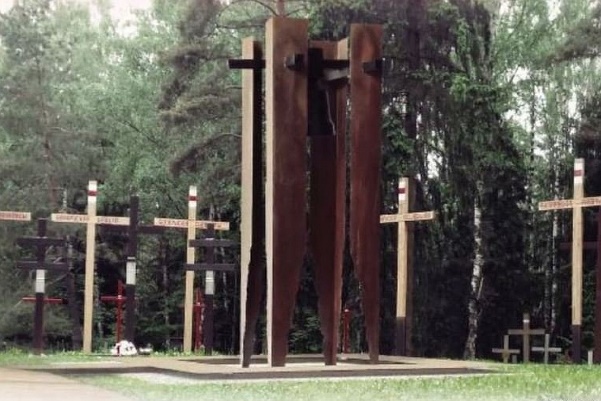 Где находится представленный на фотографии памятник? 
 Как называется это место? 
Каким событиям посвящен данный памятный знак? 
Что происходило на этой территории в 1930-
    1940-е гг?
Работа с картографическим материалом
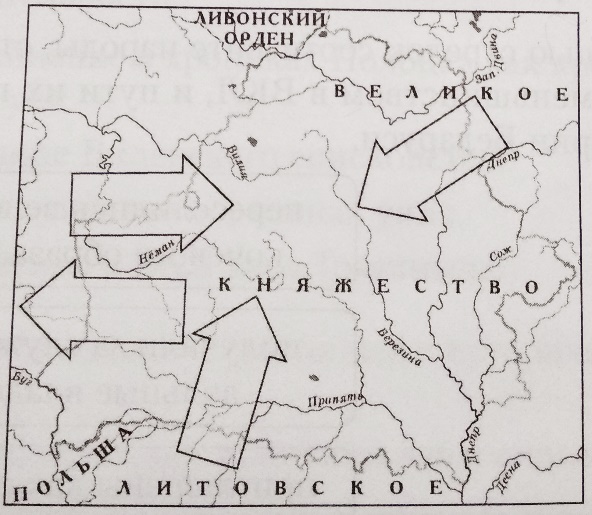 С помощью текста и схемы на с. 111 учебного пособия учащимся нужно определить, какие товары привозили на белорусские земли, а какие товары вывозили. В картосхему в стрелки необходимо вписать названия товаров, которые ввозили на территорию Беларуси с соседних земель и вывозили с территории Беларуси.